Next Generation of Semantic Search
Nils ReimersPrincipal Scientist @ cohere.ai
www.nils-reimers.de
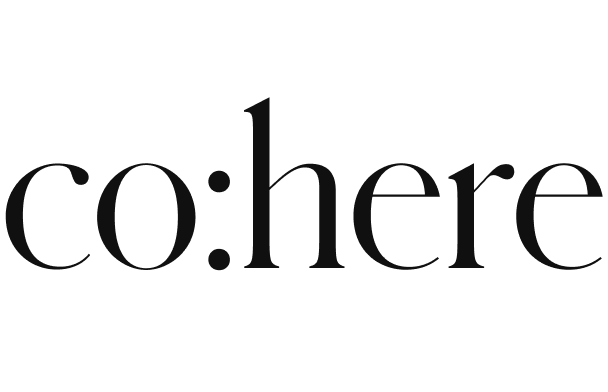 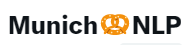 Cohere bring the next generation of powerful NLP to developers and businesses of all sizes
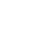 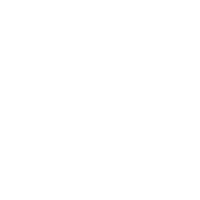 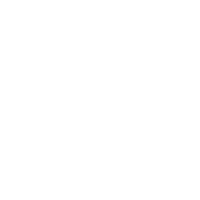 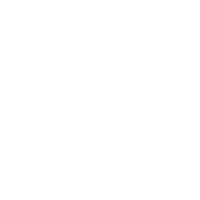 World-class NLP  models
- Text Generation- Classification- Embeddings
Ability to adapt to your dataset
Speed-Optimized
Pay-as-you-go API
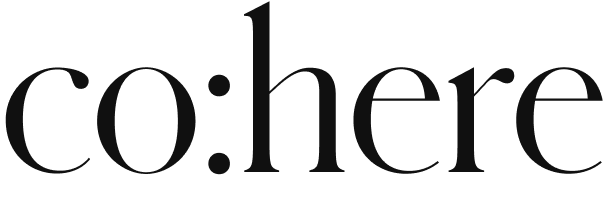 2
Neural Search – Why all the Hype?
Real example on (Simple) Wikipedia (170k documents)
Query: What is the capital of the United States?
Top-3 Hits
Lexical Search (BM25)
Capital punishment (the death penalty) has existed in the United States […]
Ohio is one of the 50 states in the United States. Its capital is Columbus. […]
Nevada is one of the United States' states. Its capital […]
Neural Search
Washington, D.C.  […] is the capital of the United States. […]
A capital city (or capital town or just capital) is a city or town, […]
The United States Capitol is the building where the United States Congress meets […]
Neural Search – Why all the Hype?
TREC Robust 04
pre-trained transformers
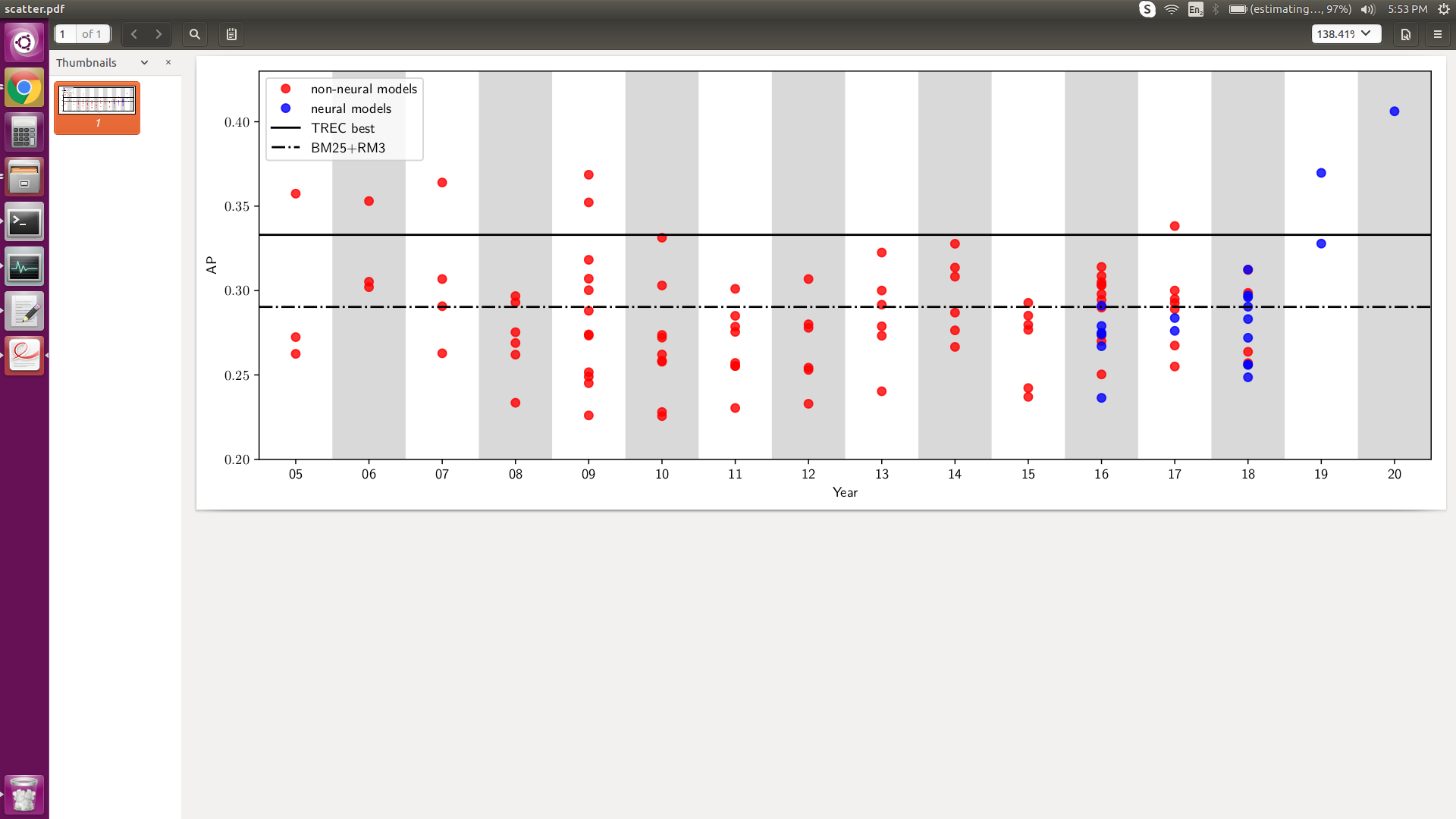 Source: Yang et al. SIGIR 2019. Critically Examining the Neural Hype...
Search Quality Improvement in Industry
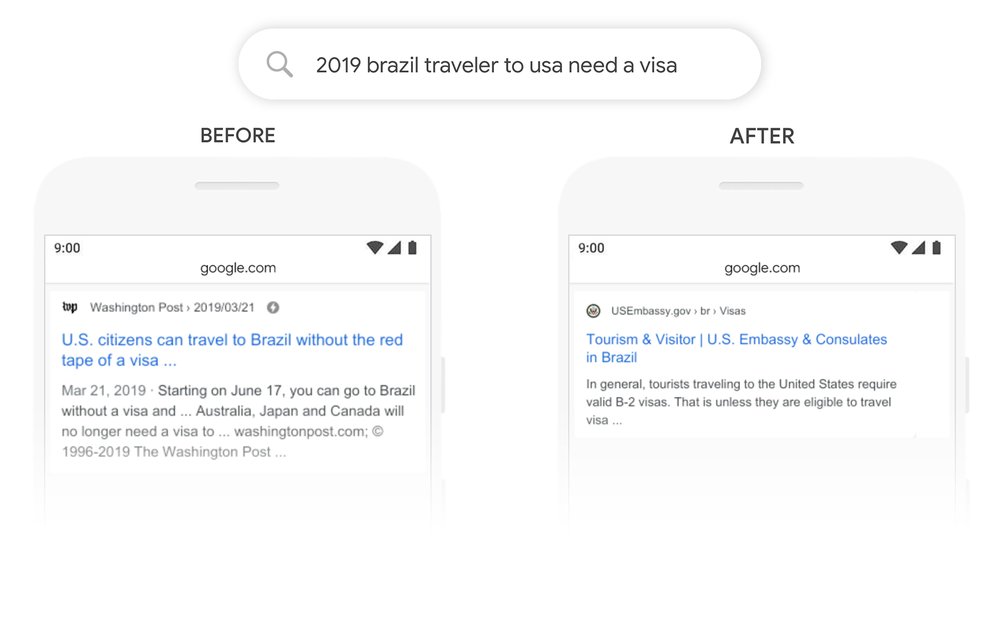 We’re making a significant improvement to how we understand queries, representing the biggest leap forward in the past five years, and one of the biggest leaps forward in the history of Search.
5
https://blog.google/products/search/search-language-understanding-bert/
Search Quality Improvement in Industry
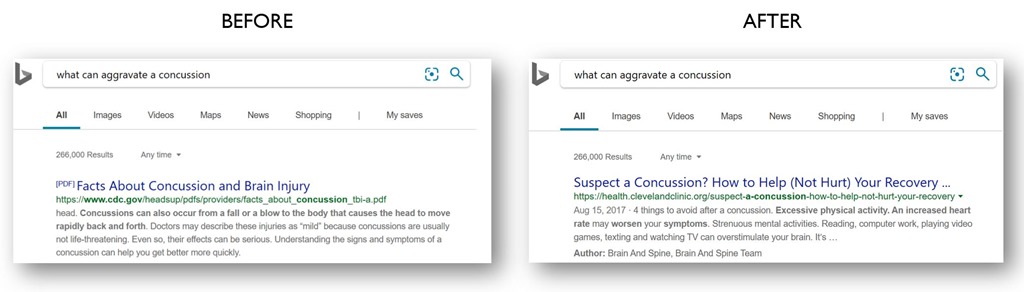 Starting from April of this year (2019), we used large transformer models to deliver the largest quality improvements to our Bing customers in the past year.
6
https://azure.microsoft.com/en-us/blog/bing-delivers-its-largest-improvement-in-search-experience-using-azure-gpus/
Bi-Encoders
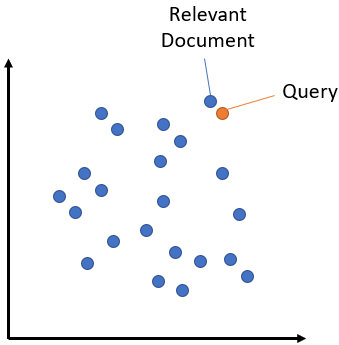 Score
Cosine Similarity
vector
vector
pooling
pooling
BERT
BERT
Query
Document
Multi-Modal & Multi-Lingual Search
Image Embedding
Dos perros en la nieve
A cat on a table
Text Embedding
Zwei Hunde im Schnee
两只狗在雪中
Two dogs in the snow
Two dogs in the snow
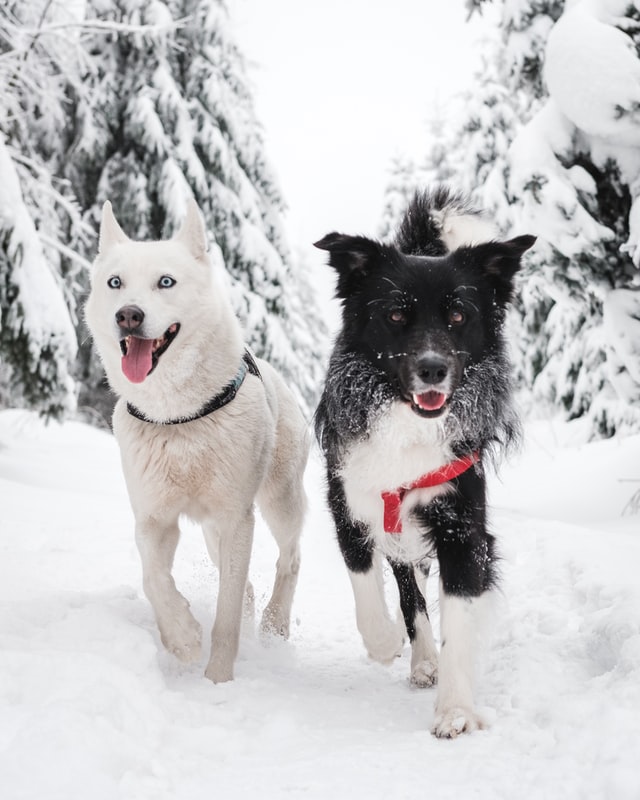 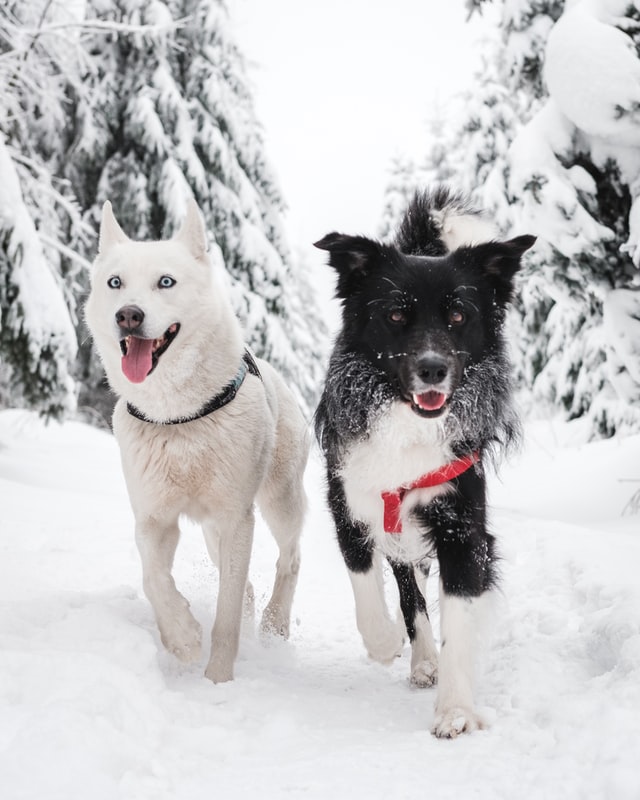 London at night
Dense Bi-Encoders
Can overcome the lexical gap
US vs USA vs United States
Respects the word order
Visa from Germany to Canada
Visa from Canada to Germany
Knows about related terms
“spearman correlation numpy”finds the entry:“spearman correlation SciPy”
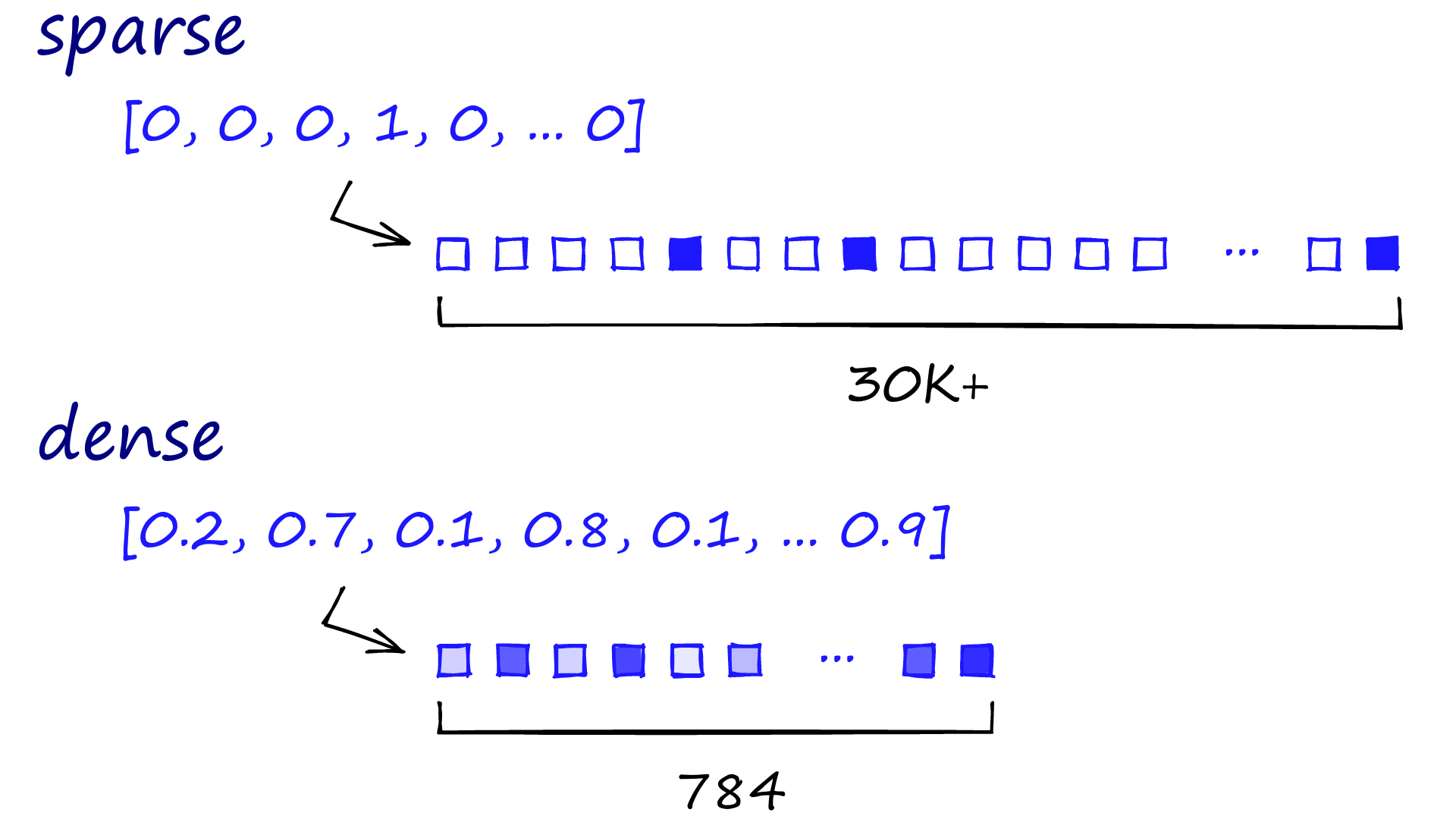 pooling
BERT
Query
Img: https://www.pinecone.io/learn/dense-vector-embeddings-nlp/
Search in Large Vector Spaces
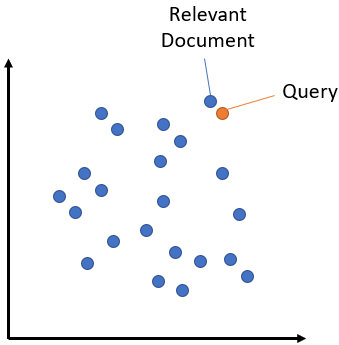 10
Option 1: Brute-Force
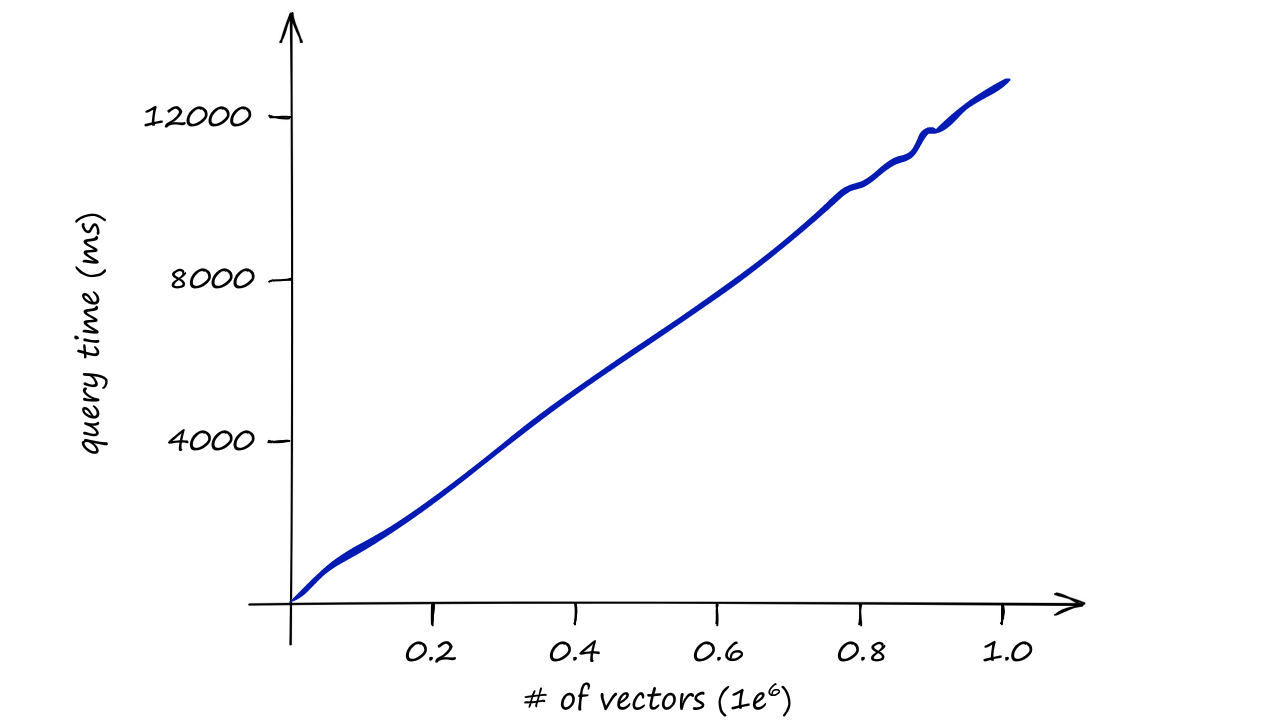 Only suitable for 10k – 100k vectors
11
https://www.pinecone.io/learn/faiss-tutorial/
Option 2: IVF
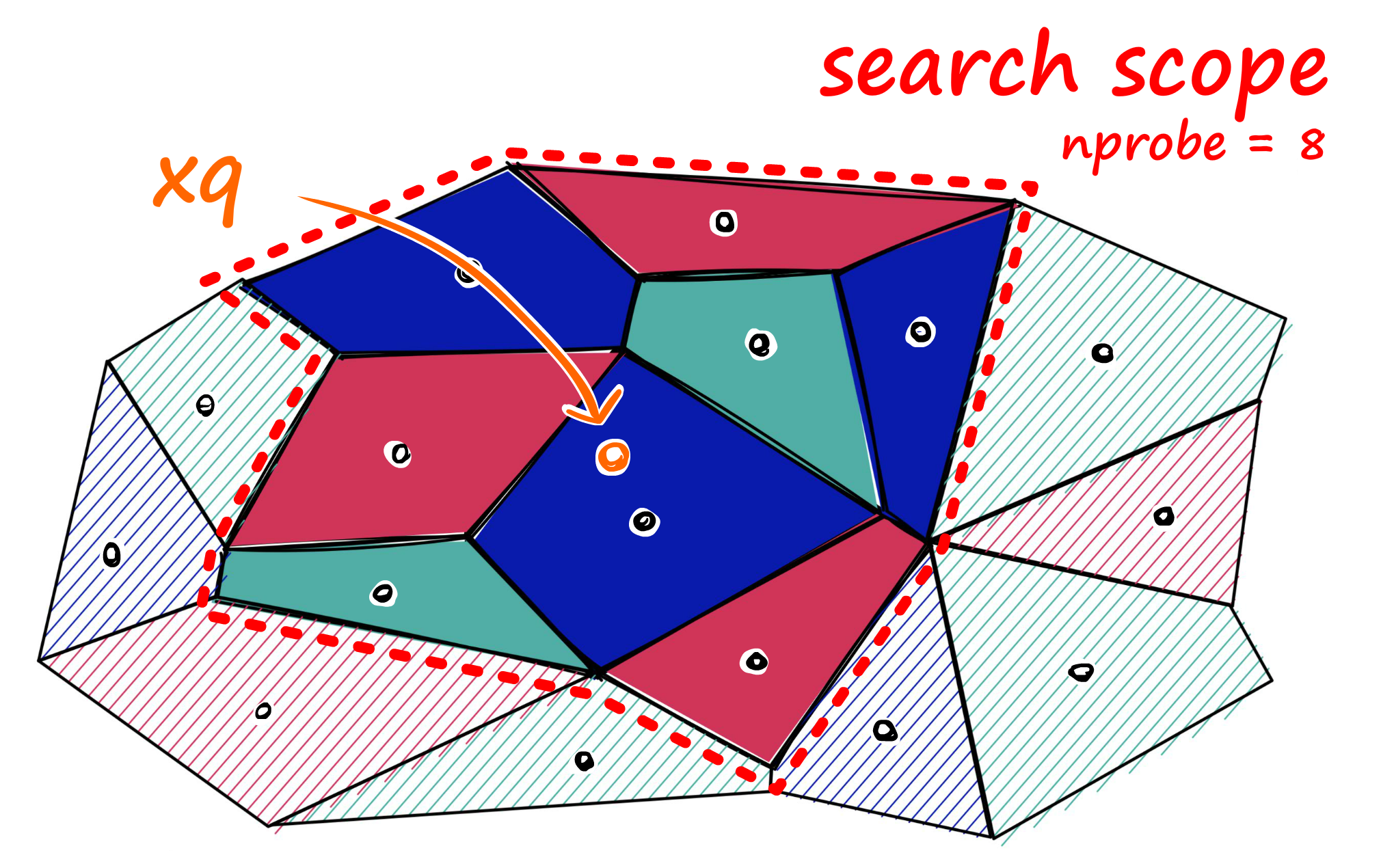 query
K-means clustering
Search only in cells close to query
https://www.pinecone.io/learn/vector-indexes/
12
Option 3: HNSW
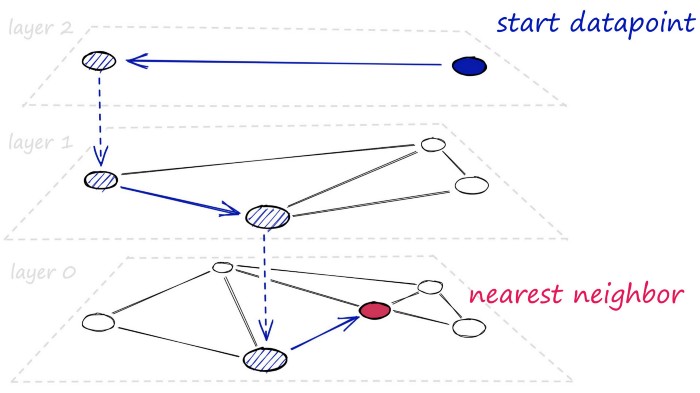 Hierarchical graph

Each layer stores connections to closest points

Top layer: sparse vectors, big jumps
https://www.pinecone.io/learn/vector-indexes/
13
How to Train Representation Models?
14
Multiple Negative Ranking Loss
Have positive pairs:   (a1, p1)   (a2, p2)   (a3, p3)

Examples:
(query, answer-passage)
(question, duplicate_question)
(paper title, cited paper title)

(ai, pi) should be close in vector space

(ai, pj) should be distant in vector space (i != j)
Unlikely that e.g. two randomly selected questions are similar

Also called “training with in-batch negatives”, InfoNCE or NTXentLoss
p3
a1
p4
p5
p2
p1
Multiple Negative Ranking Loss Intuitive Explanation
a1: How many people live in Berlin?
p1: Around 3.5 million people live in Berlin
p2: Washington DC is the capital of the US
p3: The 2021 Olympics are held in Japan

Compute text embeddings & compute similarities:
sim(a1, p1) = 0.5
sim(a1, p2) = 0.3
sim(a1, p3) = 0.1

See it as classification task and use Cross-Entropy Loss:
Prediction: [0.5, 0.3, 0.1]
Gold:           [   1,    0,     0]
Shortcomings inSemantic Search
Fields of Issue
Keyword Search

Multiple Topics per text

Unknown Words / Domain Shift / Data Drift

Long Documents
Semantic Search is bad at…	Keyword Search
Search for phone number, ISBN, specific error code, quote…

Solution:
Combine keyword & semantic search
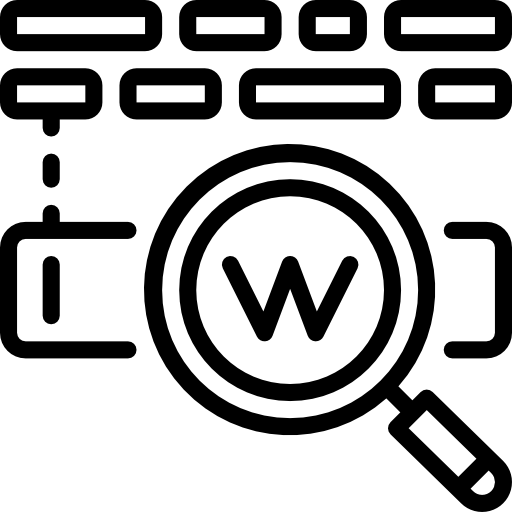 Encoding Multiple Topics per Text
Bananas are the most sold fruit
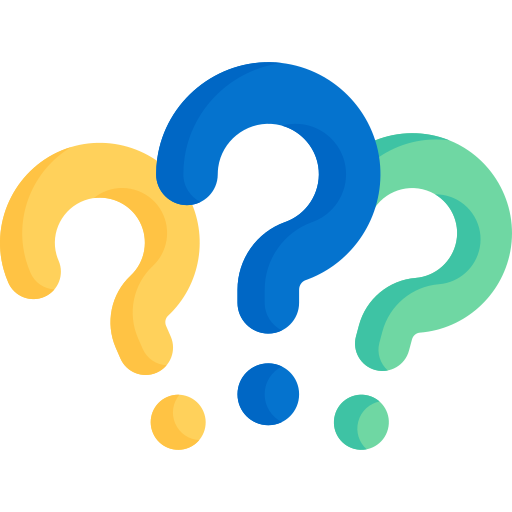 Bananas are the most sold fruit. Facebook was founded by Mark Zuckerberg.
Facebook was founded by Mark Zuckerberg
Encoding Multiple Topics – Avg. Embeddings
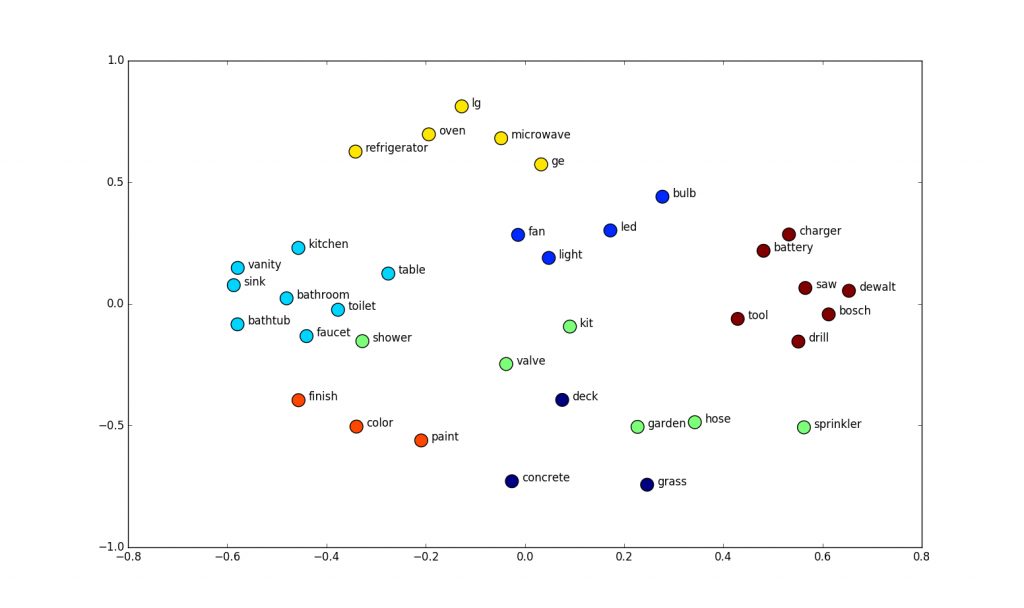 AVG(color, charger) = kit
Real Example
“Bananas are the most sold fruit. Facebook was founded by Mark Zuckerberg. My favorite game is Counter Strike. ”

Matching questions
0.55 “Who are Facebook's biggest competitors?”
0.46 “What is the best board game ever?”
0.45 “What are the best Asian snacks you can buy on Amazon?”
0.44 “Who founded Facebook”

Semantic search works best with 1 topic per text / vector
Challenge of Unknown Words for Dense Bi-Encoders
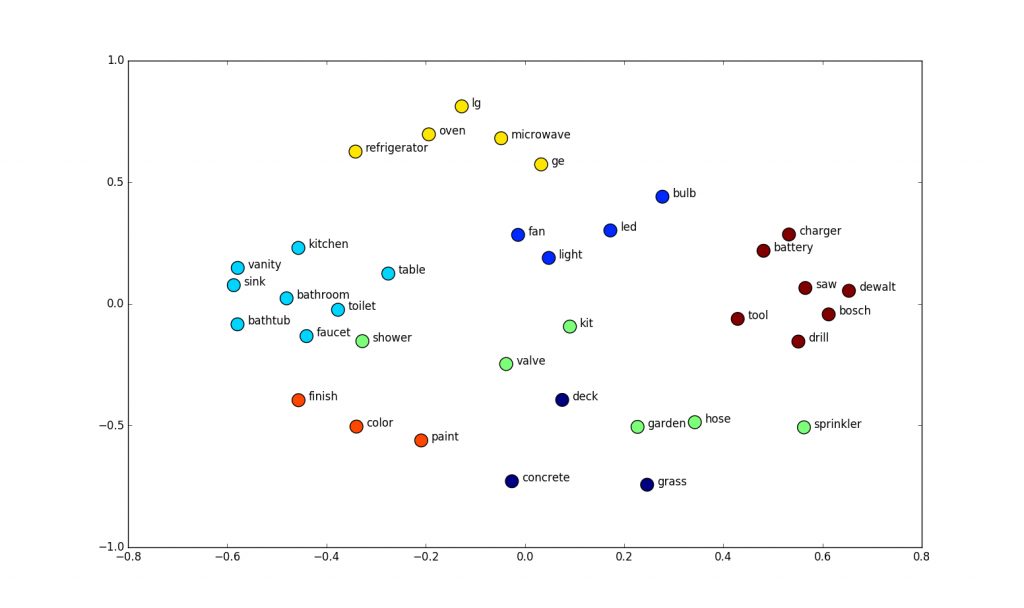 “BigBirdPegasus”
Dense Encoder
bigboss
bigdata
bigass
23
Img: https://www.shanelynn.ie/get-busy-with-word-embeddings-introduction/
Bi-Encoders and the Curse of the Unknowns
How do Bi-Encoders handle unknown words?
Not seen during pre-training
Not seen during fine-tuning
Where to put these words in a vector space?
BigBirdPegasus / Clexchain / Forwrd / 0xc004f213
Dense Bi-Encoders: Try to infer meaning from word form
Big challenge: Synonyms & related terms
Corona Virus  COVID-19  SARS-Cov-2
Q: “Which vision transformer model is the best?”A: “ViT has been doing great in our experiments”
24
[Speaker Notes: Clexchain – Recent crypto coin
Forwrd  - Company from Tel Aviv on automated predictive analytics  
0xc004f213 – Windows error code, no product key was found]
BEIR – Benchmarking IR
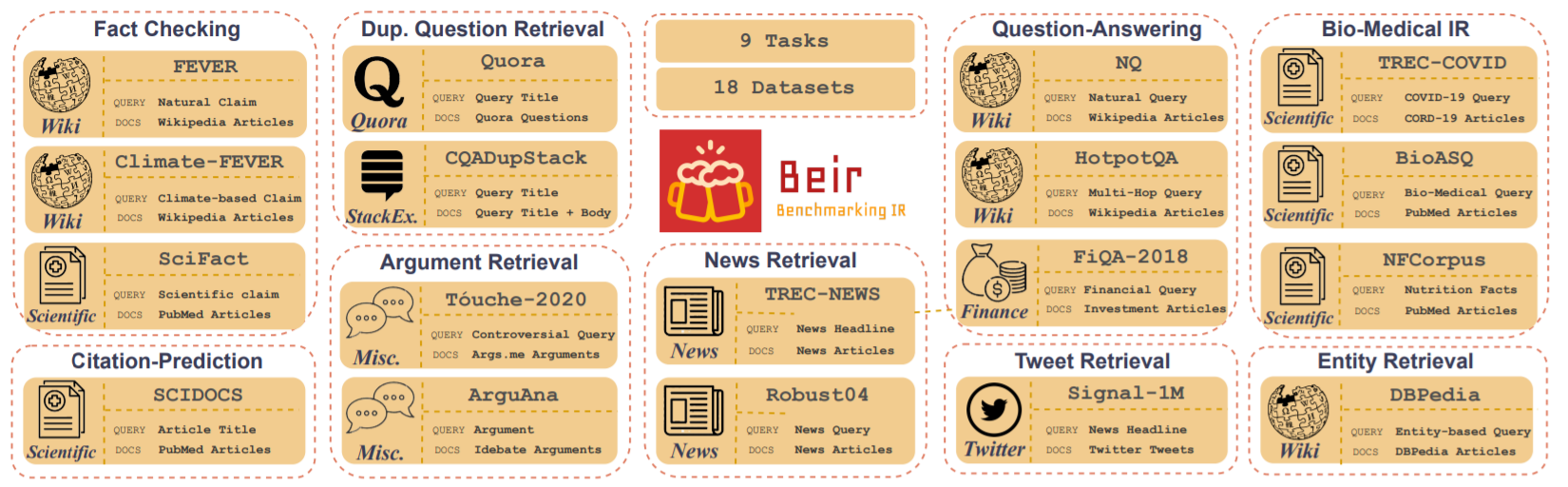 BEIR: A Heterogenous Benchmark for Zero-shot Evaluation of Information Retrieval Models, https://arxiv.org/abs/2104.08663
25
Bi-Encoders vs Lexical Search
BM25 was better on 10 / 18 datasets
26
Transformers != Real Documents
BERT can only encode 512 word pieces (~300 words)
Some bi-encoders can only encode 128 word pieces
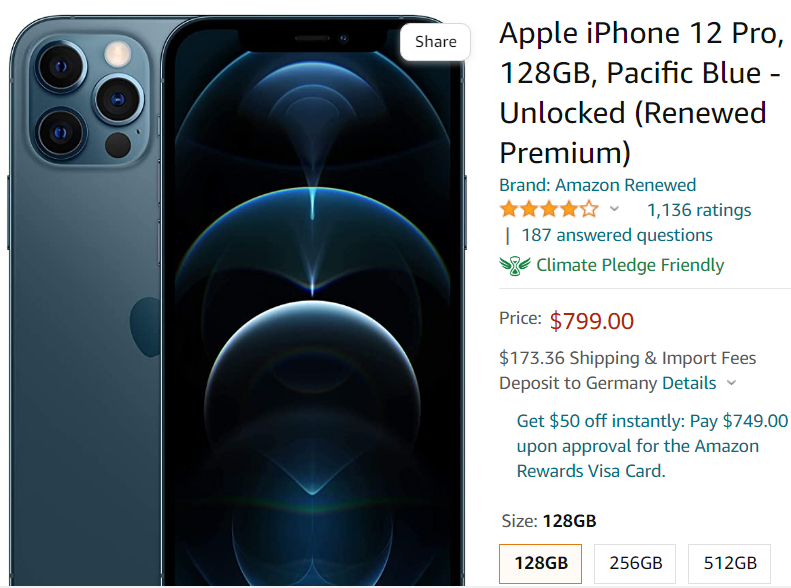 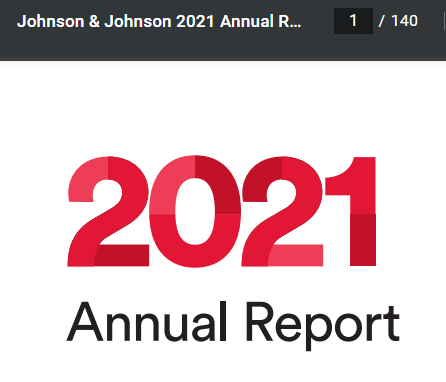 27
Next Generation of Semantic Search
Sparse Embeddings



Multi-Embedding Approaches
Hybrid Embeddings
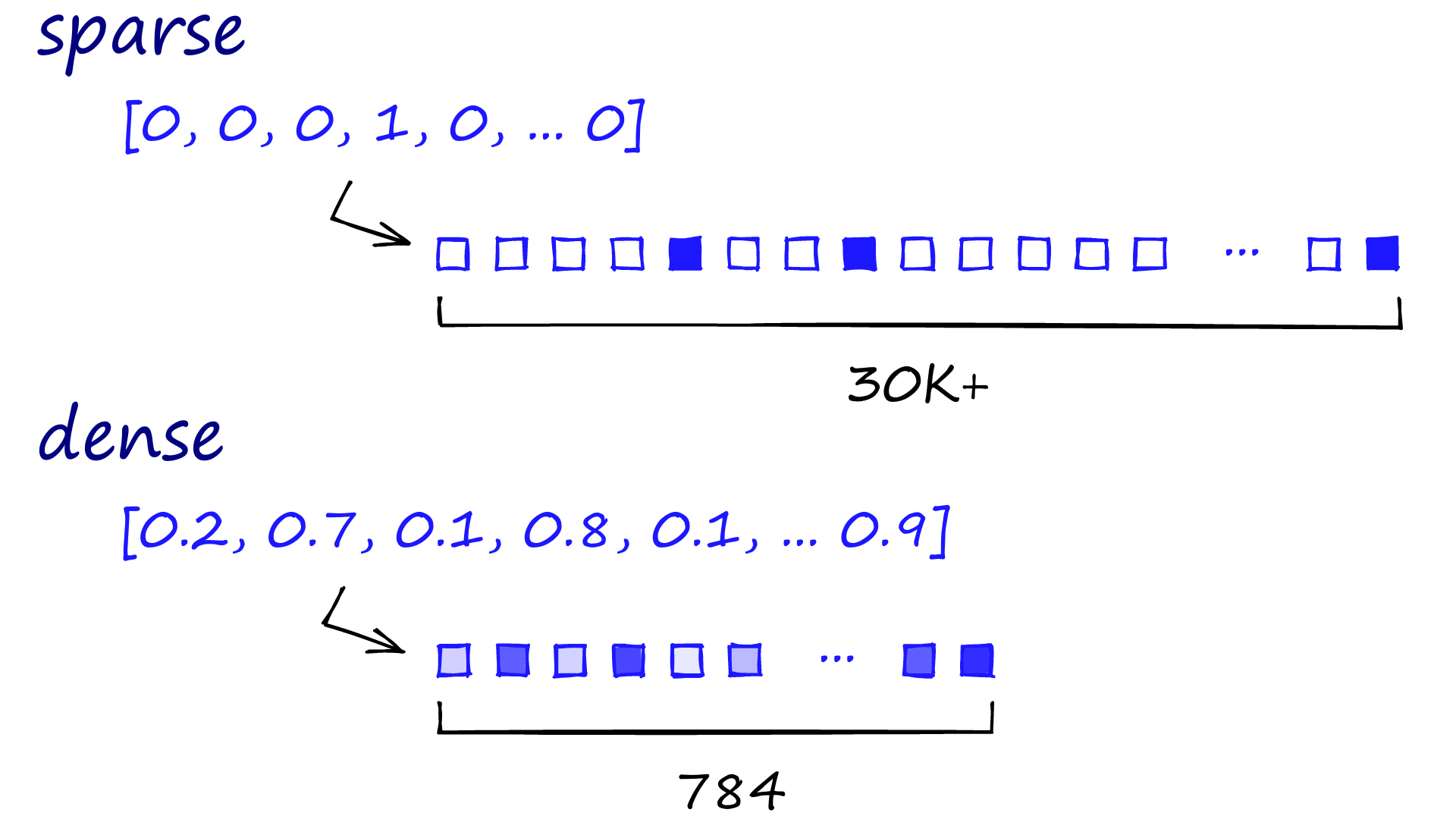 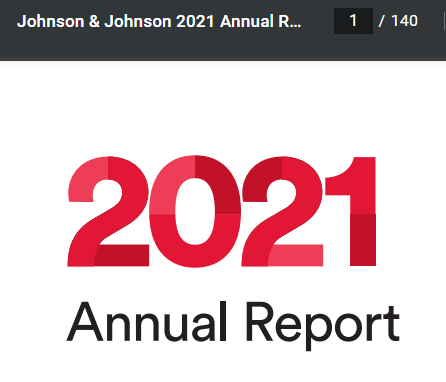 28
Sparse Embeddings
Project BERT output to a sparse vector of BERT vocab size

“How to learn Python”
python:2.7, guide: 2.0, learn: 1.9, {:1.6, teach:1.5

Can add new (related) words (guide) 
Some dimensions are hard to interpret ({)
No actual requirement that the 30k dims make sense
It is a bag-of-words - No word order
Flight London to Paris  Flight Paris to London
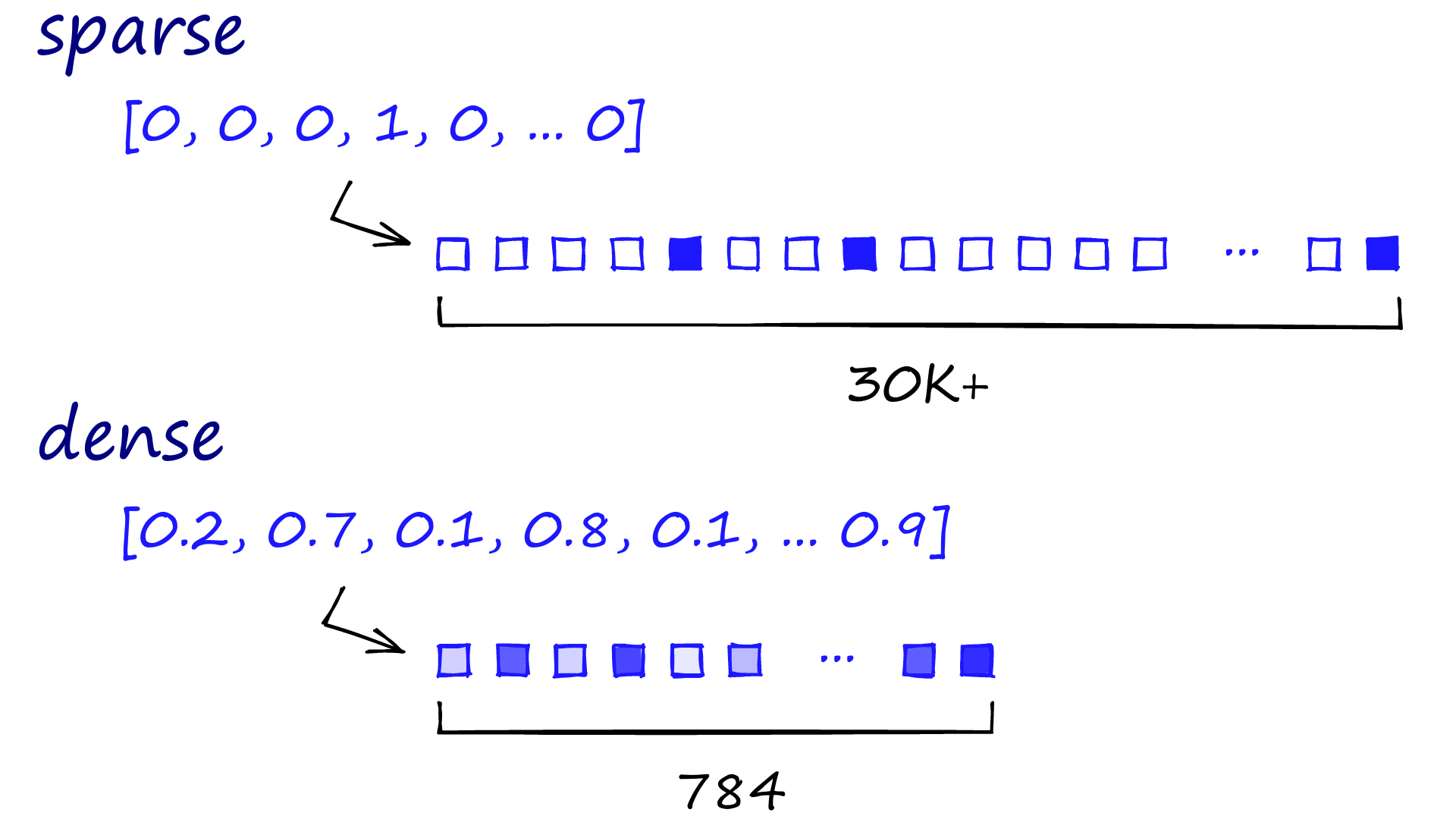 Projection
BERT
Query
Img: https://www.pinecone.io/learn/dense-vector-embeddings-nlp/
Multiple Topics Texts with Sparse Vectors
Bananas are the most sold fruit. => [banana: 1.8, bananas: 1.8, … ] 
Facebook was founded by Mark Zuckerberg.  => [facebook: 2.5, zuckerberg: 1.8, …]
My favorite game is Counter Strike.  [game: 2.2, counter: 1.8, strike: 1.7, …]


“Bananas are […] Counter Strike”
=> [banana: 1.8, …, facebook: 2.5, …, game: 2.2, counter: 1.8, …]

No important information is lost
The original 3 vectors could mostly be re-constructed
Search for any of the 3 topics works well
30
Unknown Words for Sparse Bi-Encoders
“BigBirdPegasus”
Split query in word pieces:
big:2.1, ##bird: 2.0, ##pe: 1.8, ##gas: 2.0, ##us:1.9 

Some related terms are added:
##birds: 1.2, giant: 0.7



Sparse models fallback to keyword search for unknown words
Sparse Encoder
31
Long Document Encoding – Sparse Vectors
Query: “Which university did Michelle Obama attend?”
Doc A: “Michelle Obama graduated from Princeton. She is married to Barack.”
Doc B: “Barack Obama graduated from Columbia. He is married to Michelle.”

Sparse vectors (SPLADE) are a bag-of-words approach
They don’t preserve the word order
Cannot tell if Doc A or Doc B is more relevant 

The longer the doc => the more relevant the word order
“Barack Obama graduated from Columbia” vs. “Barack Obama [1k words] graduated [1k words] Columbia”
32
Long Document Encoding – Dense Vectors
Issues with encoding multiple topics

Compression problem:
512 dim vector
Each dim is float16
=> 1024 bytes

Compressing a doc with 100 pages to 1024 bytes is not possible
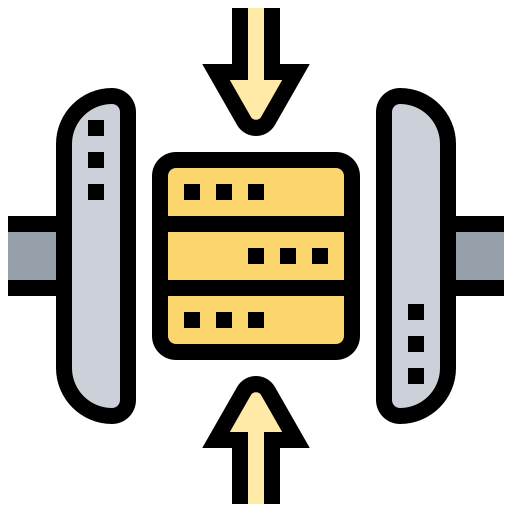 33
Multi-Vector Approaches
“Bananas are the most sold fruit. Facebook was founded by Mark Zuckerberg. My favorite game is Counter Strike. ”
Bananas
Favorite Game
Facebook
34
Long Document Encoding
Chunk data into paragraphs
Encode paragraphs individually
Perform retrieval on paragraph level => map back to document

Issue: Chunking text looses context information
“Barack Obama was born August 4th. […] He graduated from Columbia”
35
Hybrid Embeddings
Dense Embeddings
        Topics
        Word Order
        Multiple topics 
        Unknown words
Sparse Embeddings
        Multiple topics
        Unknown Words
        Word Order
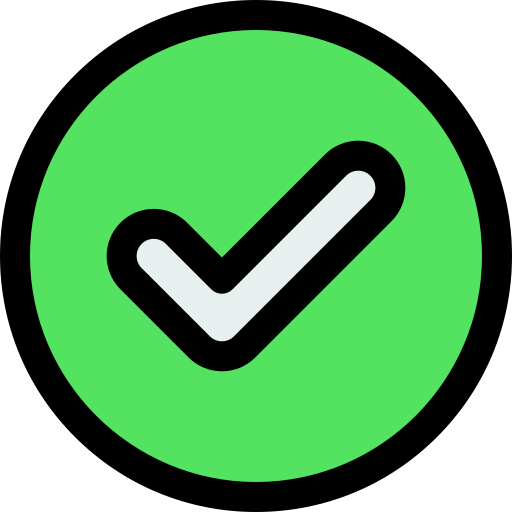 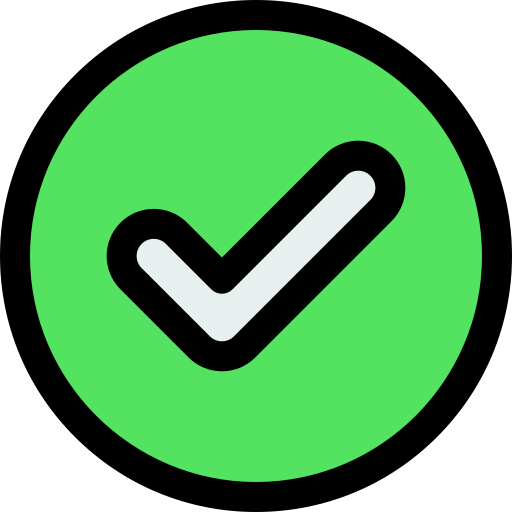 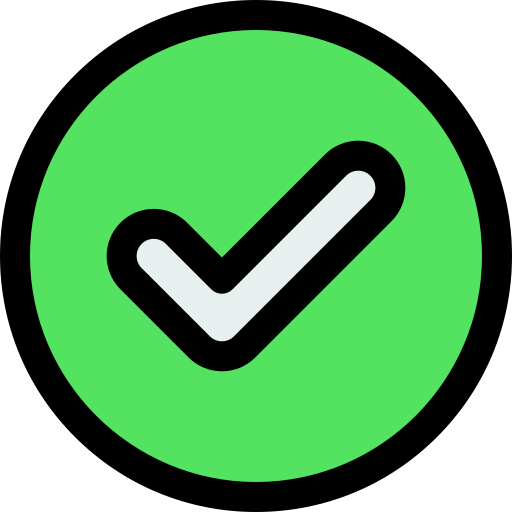 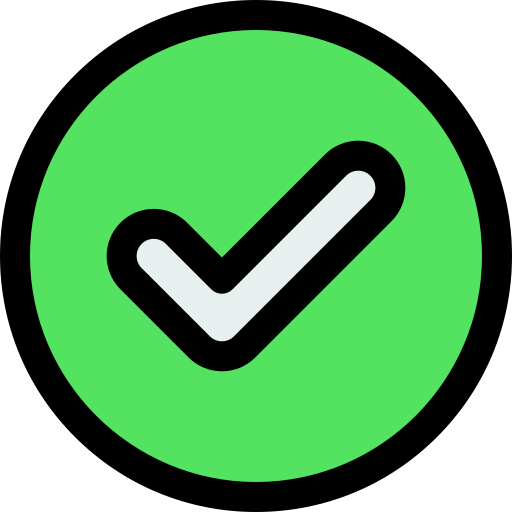 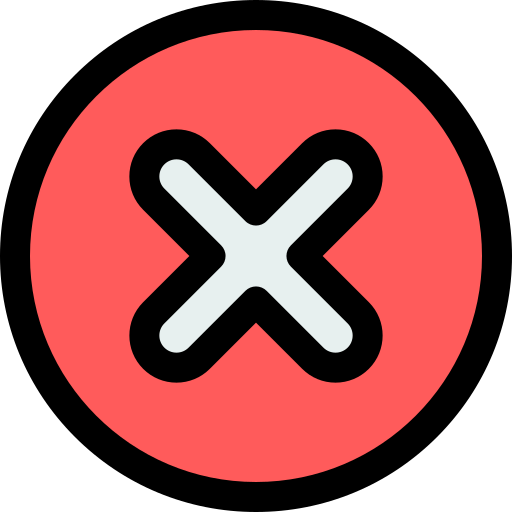 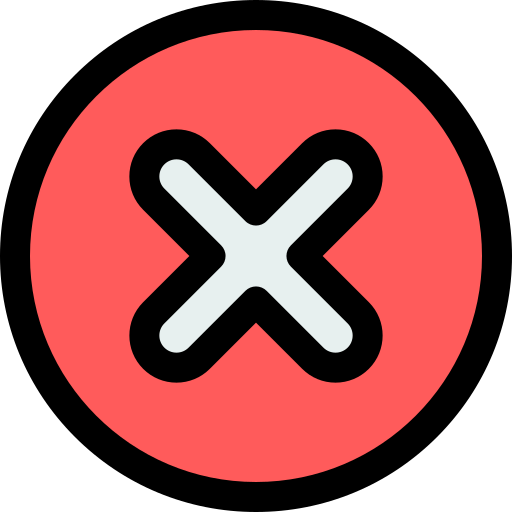 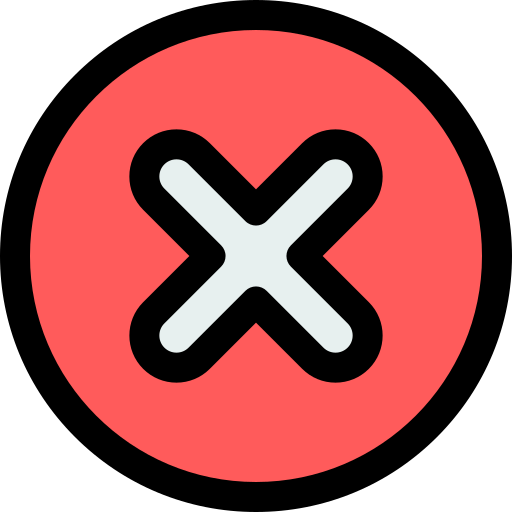 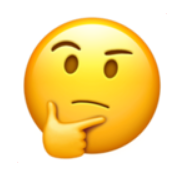 Why not combine them?
36
Conclusion
Current Semantic Search works great when…
Test data similar to training data
Short documents (paragraphs)
Single discourse per text fragment



Cohere trains foundation models to search docs of…
       Of any length
       Multiple Fields
       Any modality
       Without labeled data
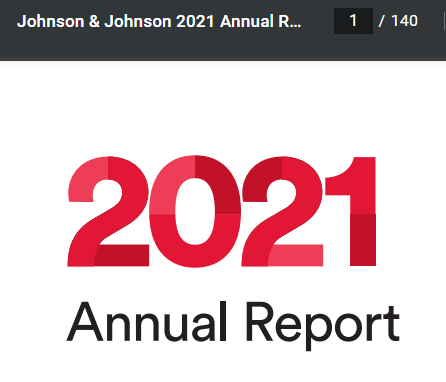 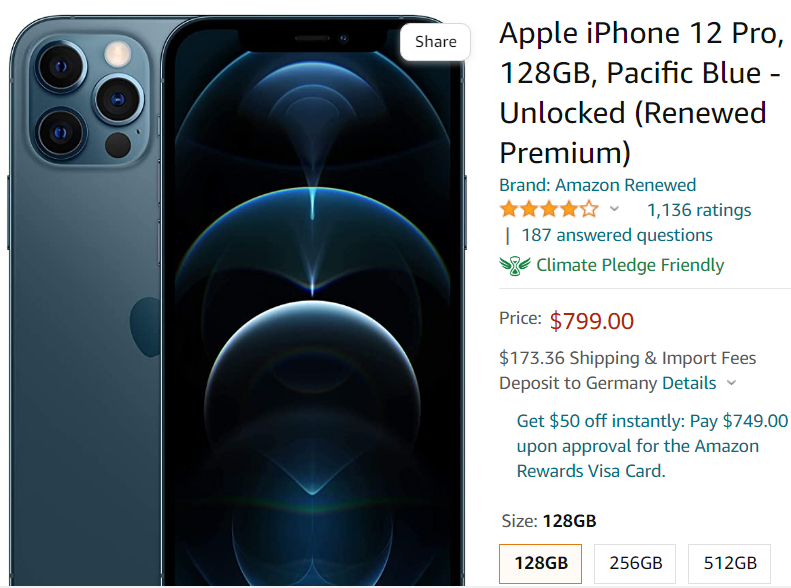 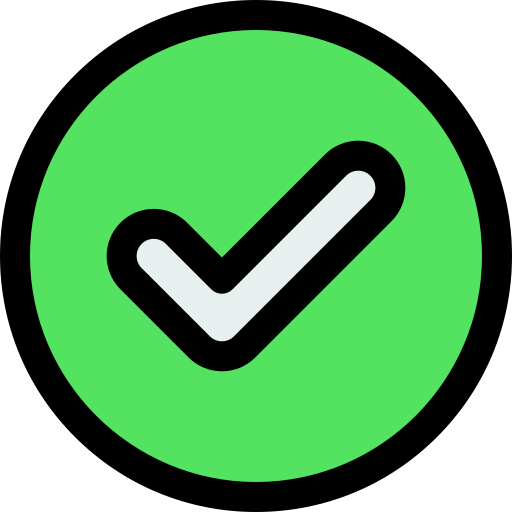 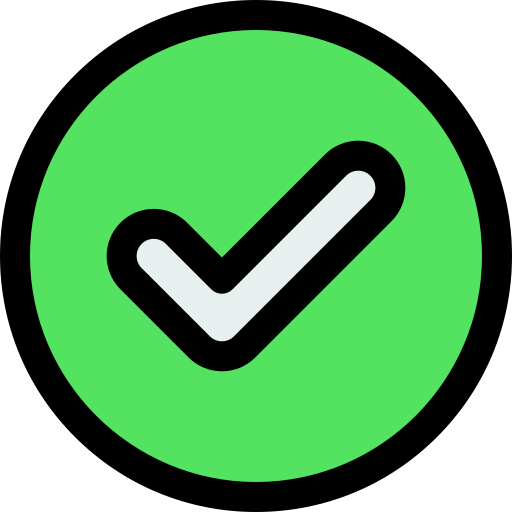 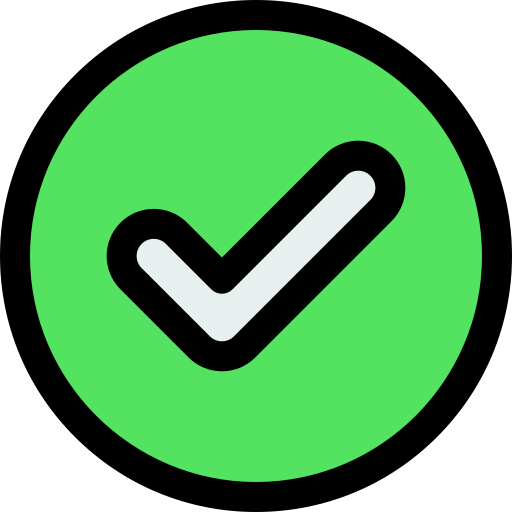 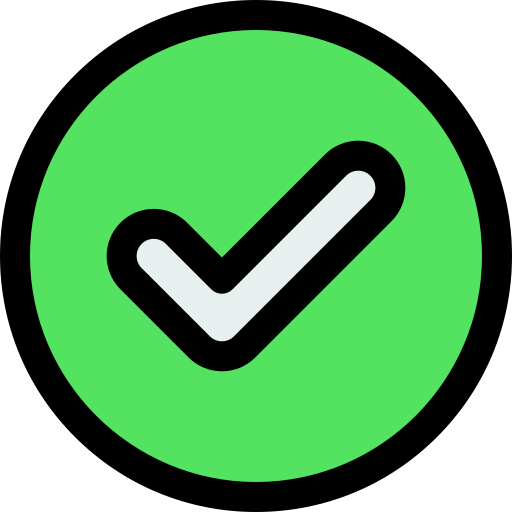 37